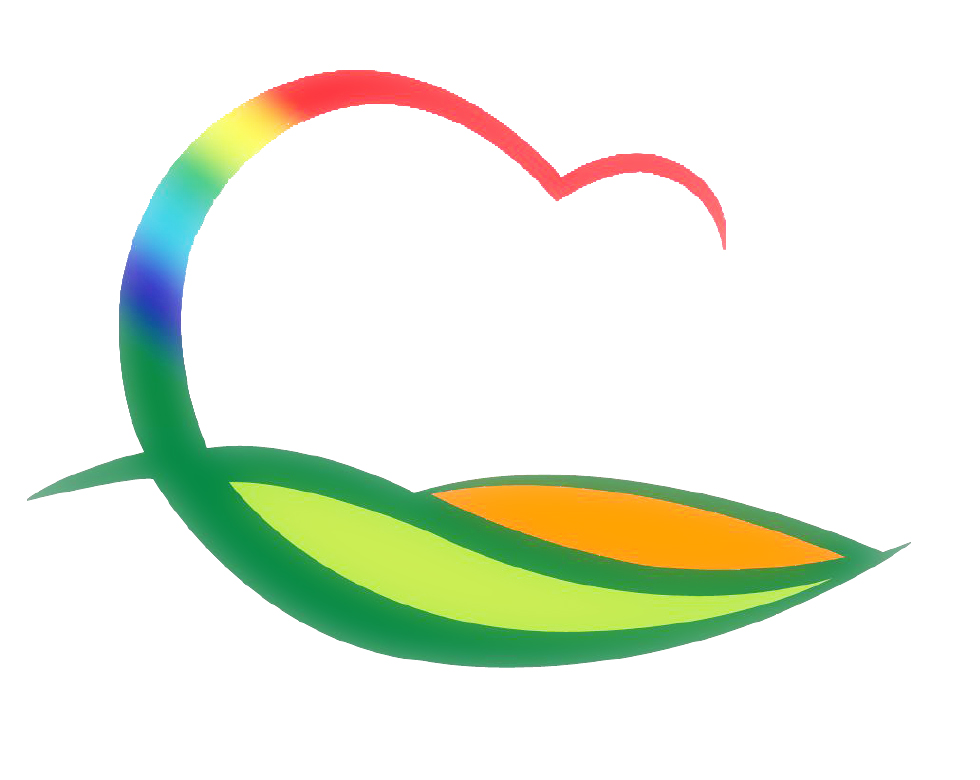 상수도사업소
[Speaker Notes: 먼저, 지금의 옥천입니다.]
7-1. 영동산업단지 주변마을 지방상수도 확장사업
용산면 금곡리외 10개마을     /    446백만원
기본및실시설계용역(배수지1식, 관로L=30km)

7-2. 심천면 구탄, 장동 지방상수도 공급사업
심천면 장동, 구탄리 일원     /     50백만원
기본및실시설계용역(배수지1식, 관로L=5km)

7-3. 황간면 우매, 완정  지방상수도 공급사업
황간면 우매리, 완정리        /      56백만원
기본및실시설계용역(배수지1식, 관로L=5.6km)
7-4. 낙후지역 먹는 물 수질개선사업 추진
영동읍 화신리 외 17개소      /      804백만원
취수시설 17개소, 관로개량 L=6km
7-5. 수도요금 체납액 징수
2,374명   /   235백만원   /  공문 발송 및 방문 징수
7-6. 상수도 동파대책반 및 비상급수반 편성·운영
동파대책반    /   2개반   /  8명
비상급수반    /   1개반   /  4명
7-7. 영동정수장 (구) 여과지 보수
1. 2. ~ 1. 31.                 /             500백만원 
라이닝공사 및 여과장치 교체 기본 및 실시설계
▣ 이달의 중점 홍보 사항
겨울철 수도시설 동파방지 홍보(군홈페이지 및 전광판 홍보)